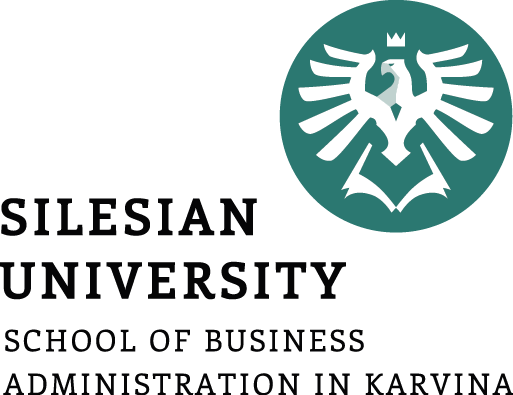 Cizojazyčná příprava  AJ 1
Job interviews and career
CV
Martina Chylková
Cizojazyčná příprava 1
Outline of the presentation
Cover letter
CV
Past continuous
Cover letter
Short letter – explains why you are the right person for the position

You have the right skills, experience

Half page

Sent with your CV, application form
Cover letter
Advertised position:

I am writing to apply for the position of …. advertised on your website/ in …. .

Your experience:

I have been working …… for six years…. 
I have gained wide experience in …. 
I believe I am the right candidate for the job.
Cover letter
Advert and keywords:

I perform well in ….., am a good team player.

Availability:

I am available for interview …..
CV
Resumé,

A brief account of person´s education, 

qualifications, 

and previous occupations, 

typically sent with a job application,

updated.
CV
Europass CV,

Language passport,

Europass mobility,

Certificate supplement,

And Diploma supplement.
CV
Name, professional title, contact details,

Personal profile – or personal statement with your career objective and professional profile – say who you are, explain your career objective and what you can give to the company,

Experience and job history,

Education and qualifications.
CV
Additional sections: 

key skills
interest and hobbies
Focus on your achievements rather than personal qualities that cannot be proved
Past continuous
Form
	was/were + ing

		I was learning French.
		They were driving to Paris.
		We weren’t waiting for a long time.
		What were you doing?     
		What was she studying?
Past continuous
Form
	Short answer
		Was he looking for me?	Yes, he was./ No, he wasn’t.
Use
 The past continuous is used:
	1 to express activities in progress before, and probably after, a particular 	   time in the past
	At 12 o’clock, we were having lunch.

	2 for descriptions
	It was a lovely day and the sun was shining. 
	He was wearing a suit.
Past continuous
The past continuous is used:

	3 to express an interrupted past activity

	When the phone rang, I was writing a report.
	While we were playing tennis, it started to rain.

	4 to express an incomplete activity

	I was reading a book during the flight. (I didn’t finish it.)